ДИСЦИПЛІНА ЗА ВИБОРОМ СТУДЕНТА: 
Управлінське консультування
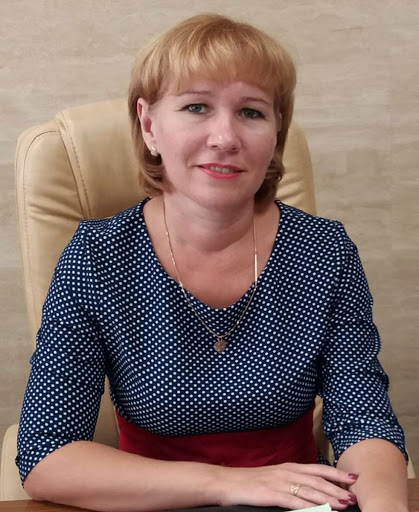 розробник дисципліни, лектор:
Ажажа Марина Андріївна
д.н.держ.упр., професор кафедри менеджменту організацій та управління проектами 
Інженерного навчально-наукового інституту
 Запорізького національного університету
Важливість вивчення
допомога системі управління  (менеджменту) в досягненні  заявлених цілей
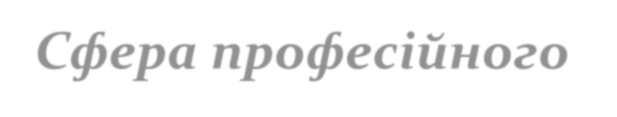 Сфера професійного  використання:
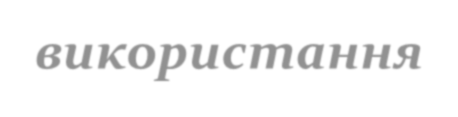 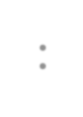 фахові консультанти спроможні  допомогти вирішити
управлінські проблеми різного  типу в організації будь-якої  величини і характеру
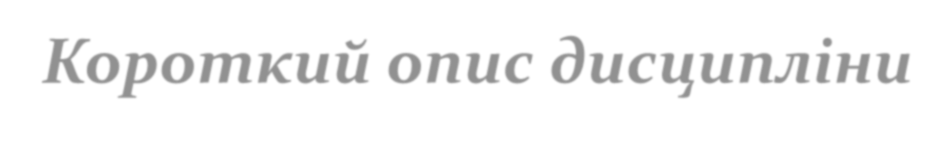 Короткий опис дисципліни
Основні завдання дисципліни:
сприяння розумінню сутності та змісту консалтингової  діяльності та її необхідності для сфери менеджменту
організацій;
сприяння розумінню місця і ролі курсу в системі менеджменту  та формуванні якостей управлінського консультанта;
формування знань щодо умов і чинників успішного
управлінського консультування, усвідомлення підходів і методів  надання консалтингових управлінських послуг;
розвиток здібностей і набуття навичок підготовки і проведення
консалтингової управлінської діяльності.
Метою викладання навчальної дисципліни
«Управлінське консультування» є:
вивчення студентами основних принципів і положень  консультування з управління та організаційного
розвитку, оволодіння методами діагностики проблем
організації і способами залучення людей до процесів змін.
Предметом вивчення навчальної дисципліни
«Управлінське консультування» є:
система знань, пов’язаних із принципами організації  консультаційних послуг, технологією управлінського  консультування.
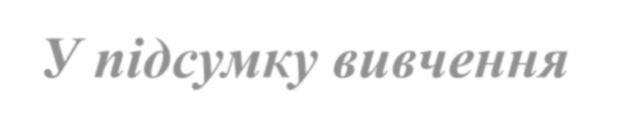 У підсумку вивчення
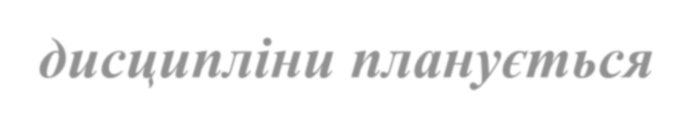 дисципліни планується
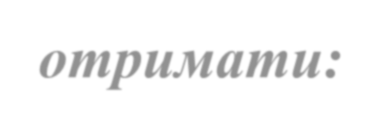 отримати:
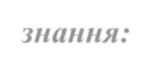 знання:
змісту і професійних ознак консультування;  історії інституту консультування;
напрямів і сучасних тенденцій розвитку світового управлінського консалтингу;
особливостей становлення в Україні міжнародного консультування, особливостей  основних етапів консультаційного процесу та їх змісту;
принципів та технології управлінського консультування;  методів та моделей управлінського консультування;
системи управління консультаційною організацією;
форм, методів, показників планування діяльності консультативної організації;
вміння:
визначати можливість і доцільність управлінського консультування для вирішення
проблем виробничо-господарської діяльності;
встановлювати предмет, цілі та концепцію управлінського консультування, його  учасників і виконавців;
розробляти плани та кошториси управлінського консультування;
здійснювати практичну реалізацію процесів і функцій управлінського консультування;  розробляти системи управління консалтинговими організаціями.
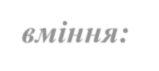 Інформаційний обсяг  навчальної дисципліни
Тема 1. Сутність управлінського консультування. Консультаційна послуга  як продукт підприємницької діяльності.
Тема 2. Менеджмент-консалтинг. Каунселінг та коучинг.  Тема 3. Управлінське консультування як процес.
Тема 4. Методичний інструментарій консультанта.  Тема 5. Консультування із загальних питань управління  підприємством
Тема 6. Консультування командоутворення. Побудова відносин «клієнт
– консультант»
Тема 7. Форми та специфіка управління консалтинговим бізнесом